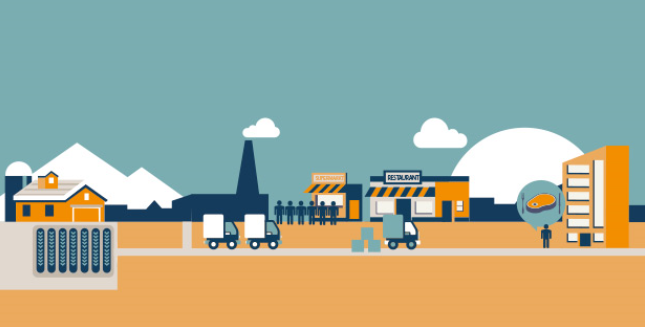 verkoopkanalen
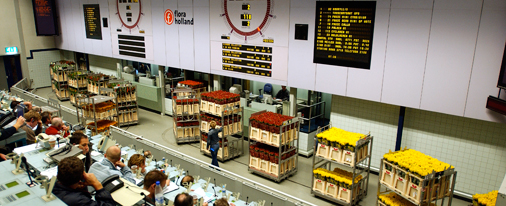 veiling
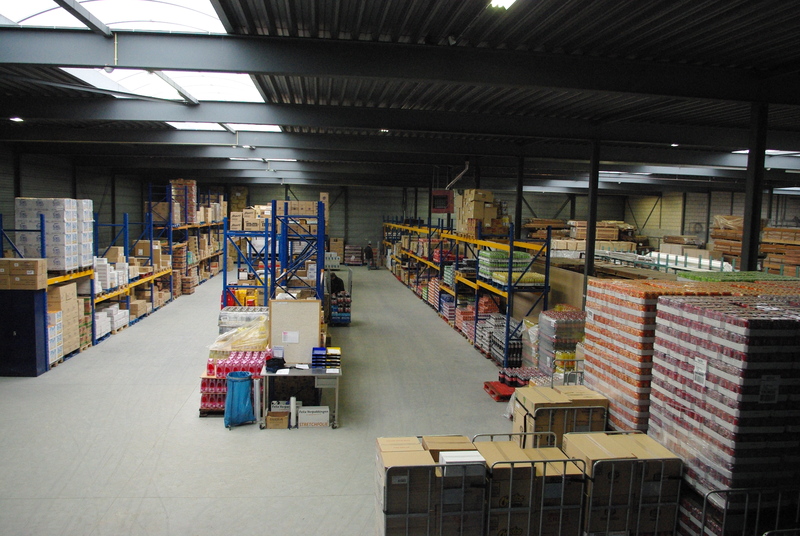 groothandel
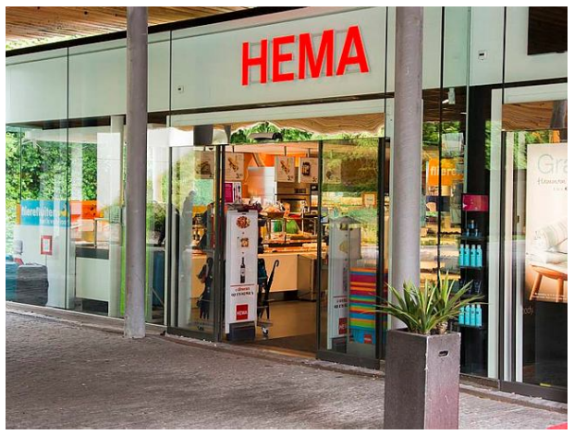 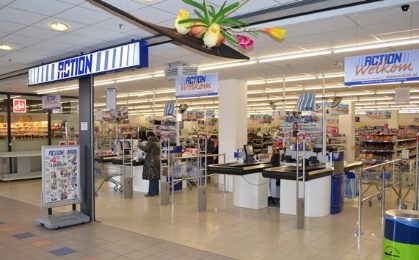 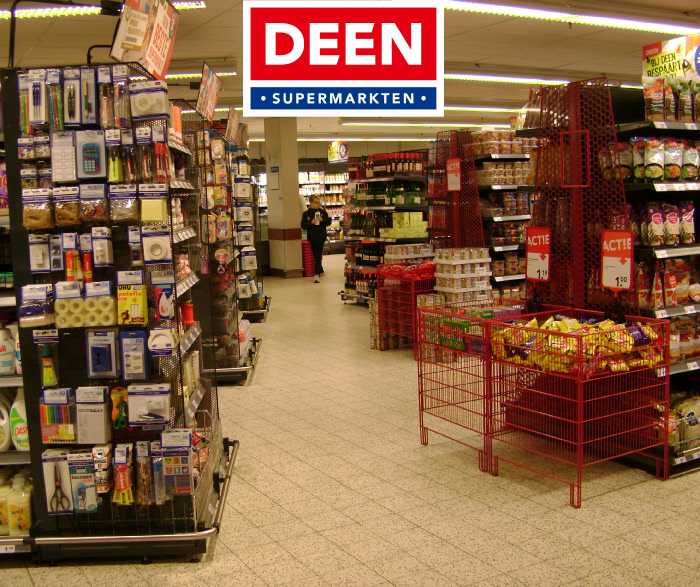 winkelketen
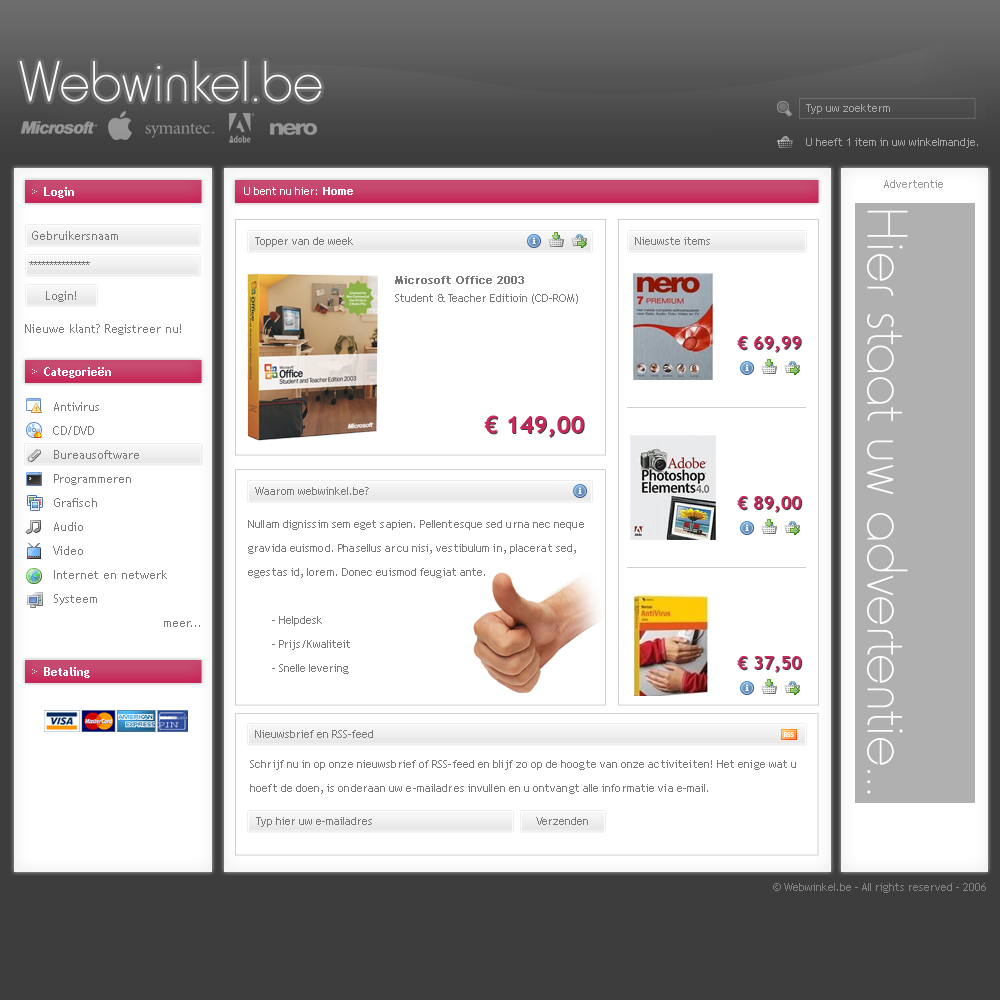 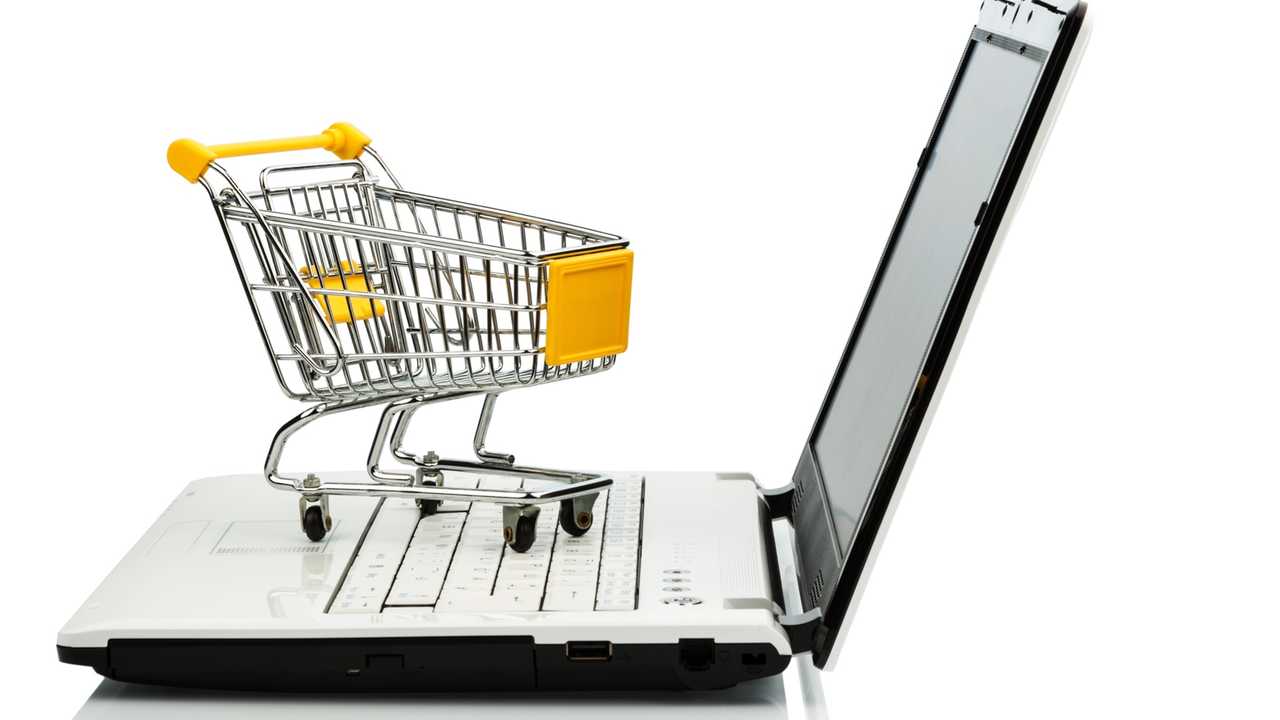 Web winkel
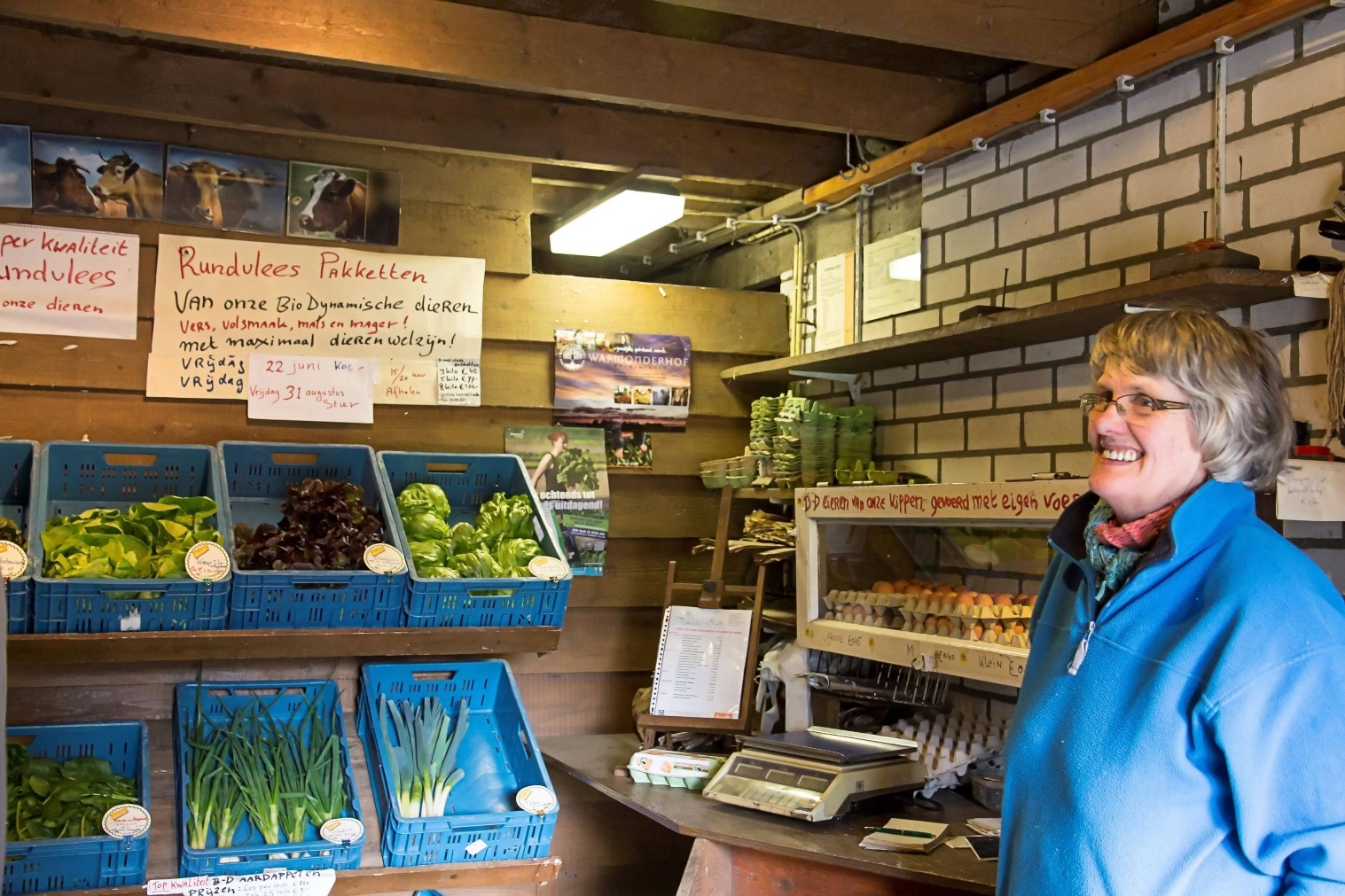 boerderijwinkel
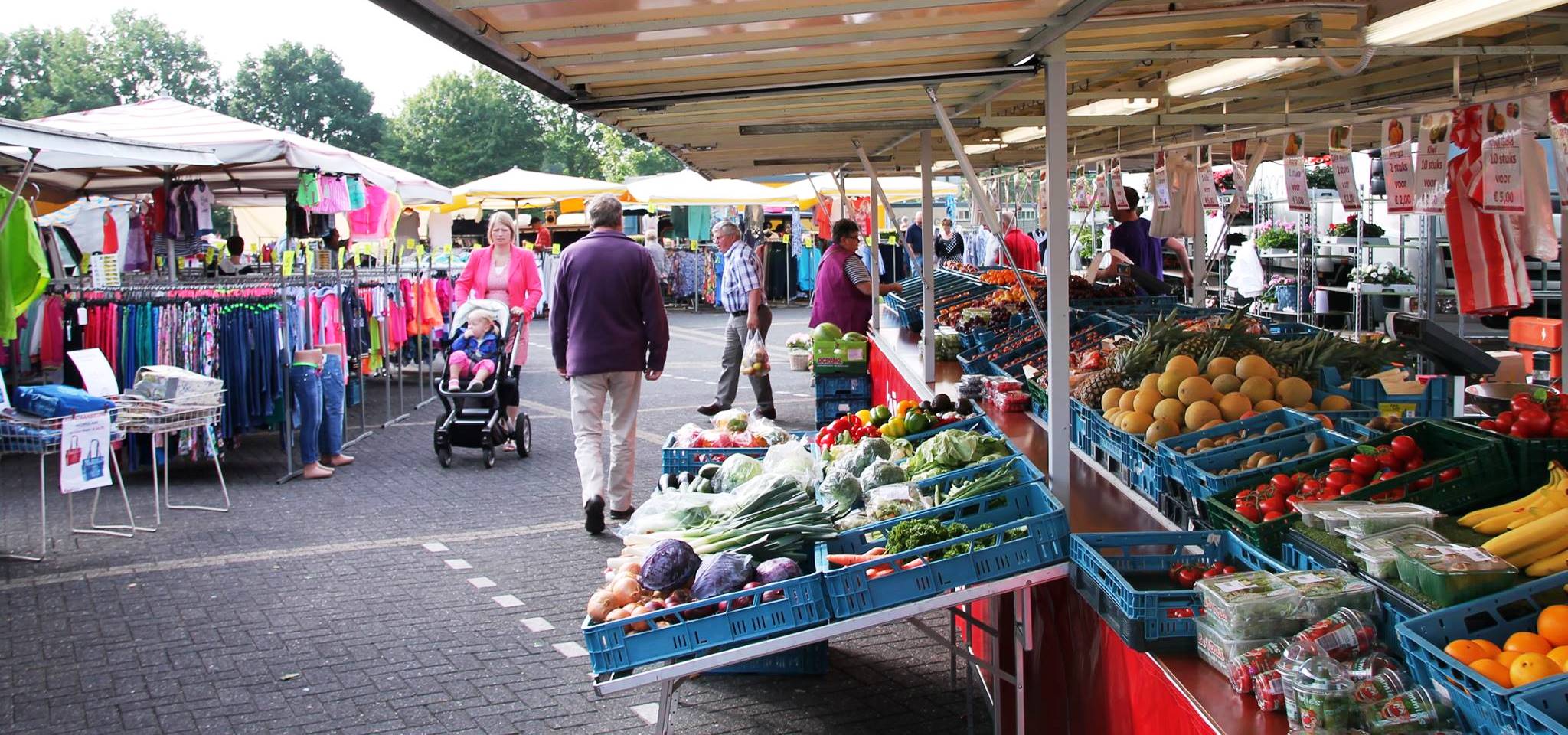 markt